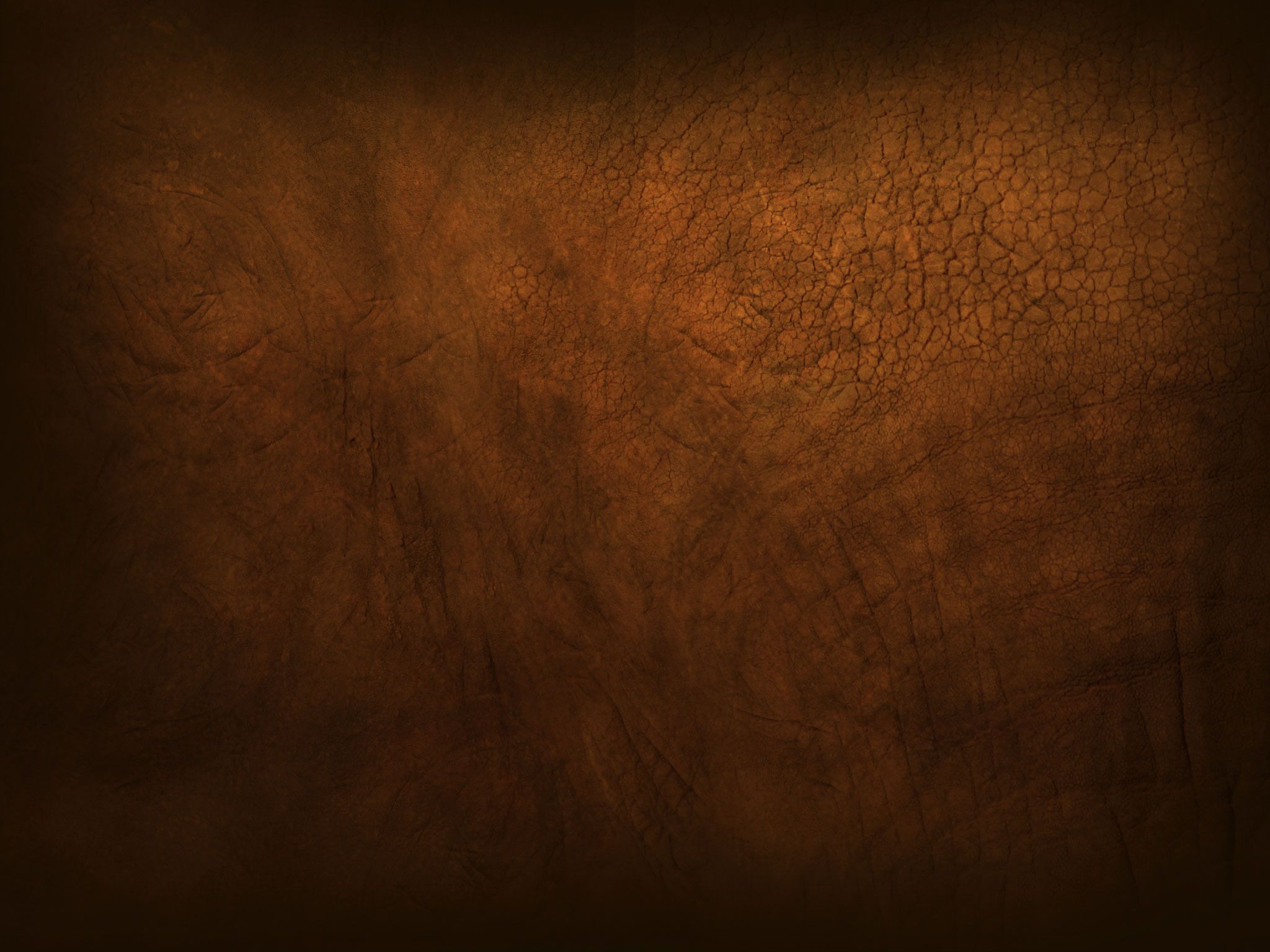 WW1
World War 1
By Gowtham Dasari
By Gowtham Dasari
How did world war one start
World war one started on the day June 28 1914. it began when the Austrian archduke was assassinated by Gavrilo princip. Austria was pretty mad about this and thought the Serbian government had something to do with it. So then Austria mailed them a few imposable demands that Serbia denied. So then Austria told Germany ( their allies ) that they were going to declare war and Germany was all for it. Since Germany and Austria are friends they were going to help them. So then Russia decided to help Serbia and Russia and France where allies so France decided to help too, France and Britain were kind of allies but Britain decided to stay out of it, So there was 2 teams Austria and Germany vs France Russia and Serbia ( the triple entete )
What countries were affected
During the war Germany, Austria , Bulgaria and the ottoman empire fought against France, Great Britain, Russia , Japan, Italy, Romania and the United States. Those countries were affected the most.
Life in the trenches
The trenches was a place where it was no mans land, it was the soldiers home basically. Soldiers in the trenches would spend their days doing chores, firing at the enemy, playing cards and writing letters home. Incredibly, nine out of ten men survived.
What did soldiers eat?
The soldiers ate a breakfast of oatmeal, pork sausages, fried potatoes, bread and butter and coffee, lunch of roast beef, baked potatoes, bread and butter, corn starch pudding and coffee; and dinner of beef stew, corn bread, Karo syrup, prunes, and tea.
How many battles were there
There was 4 major battles in world war 1 
The battle of passchendaele.
The second battle of ypres.
The battle of vimy ridge.
The battle of somme.
More Facts
A explosion was loud that there was one in France and you could hear it in London.
WW1 journalists had to risk their lives to report it.
12 million letters were sent to the frontline.
Plastic surgery was invented because of WW1.
The youngest British soldier in WW1 was just 12 years old.
Pros and Cons off WW1
WW1 boosted research in technology because better transport and means of communication gave countries an advantage over their enemies. The harsh conditions of the Treaty of Versailles caused a lot of dissent in Europe, especially on the side of the Central Powers who had to pay a lot for financial reparations.
But the cons were that, Loss of human lives and loss of valuable recourses.
How did ww1 end
Germany had formally surrendered on November 11, 1918, and all nations had agreed to stop fighting while the terms of peace were negotiated. On June 28, 1919, Germany and the Allied Nations (including Britain, France, Italy and Russia) signed the Treaty of Versailles, formally ending the war.
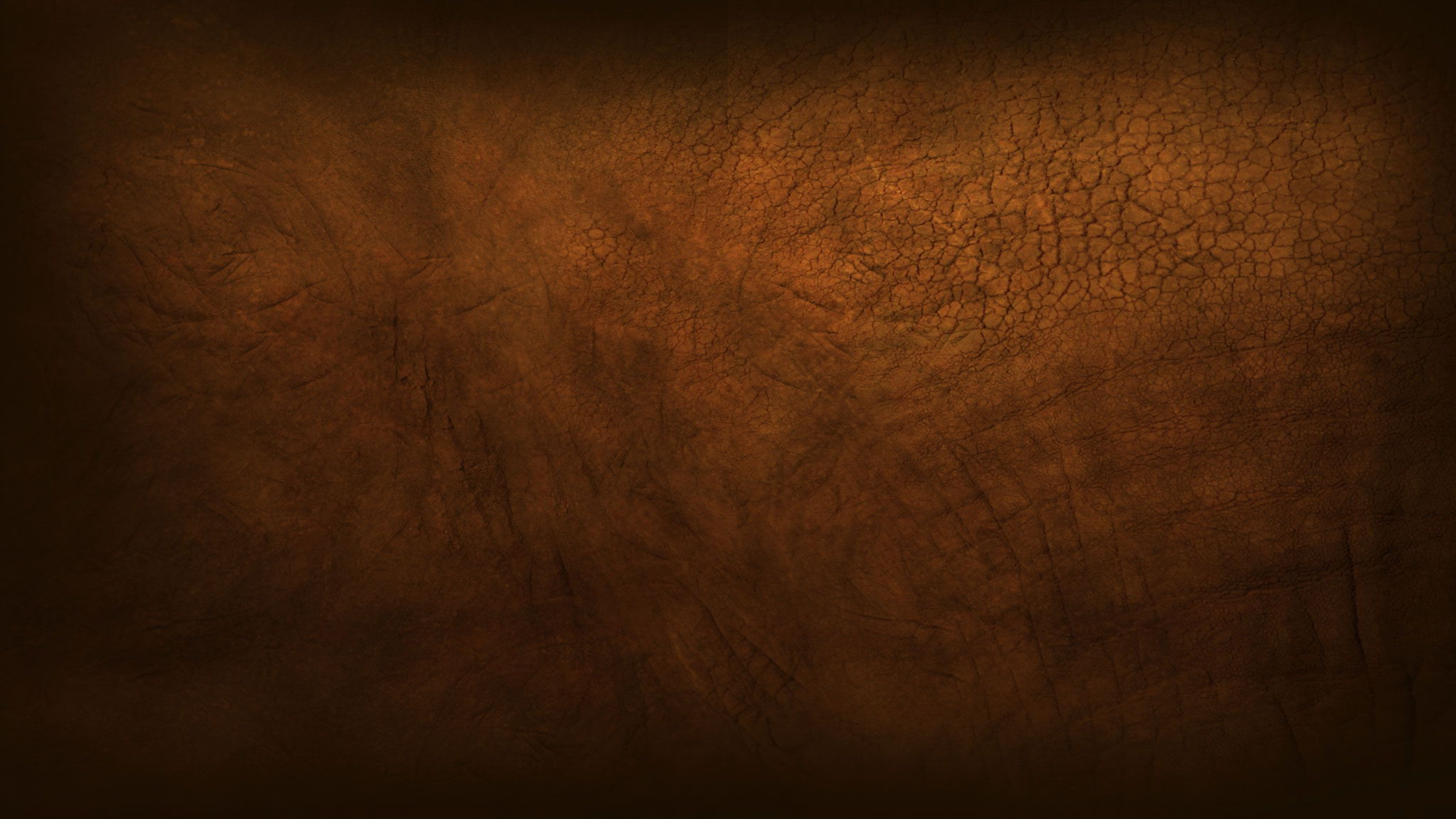 Thank You